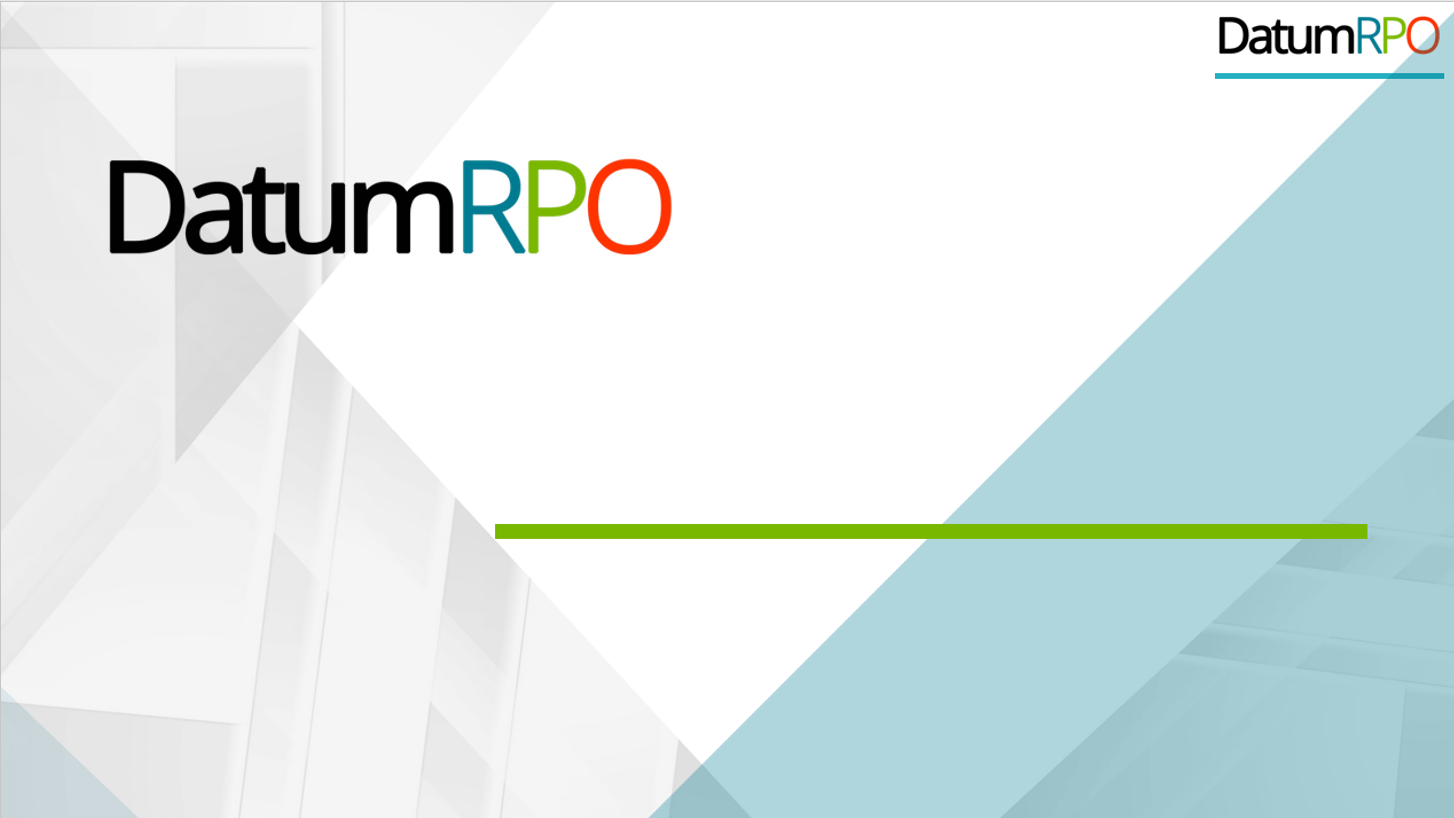 AGENCY
“HOW TO DO GUIDE”
1
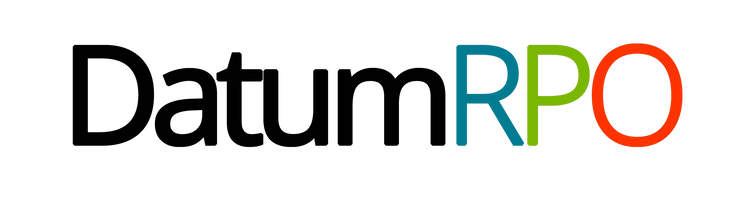 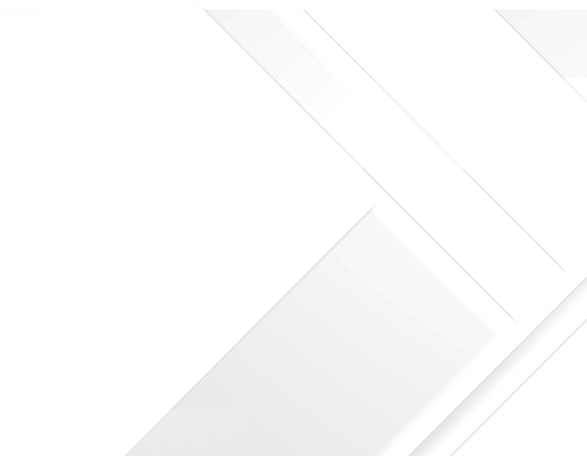 WORKER OVERVIEW
2
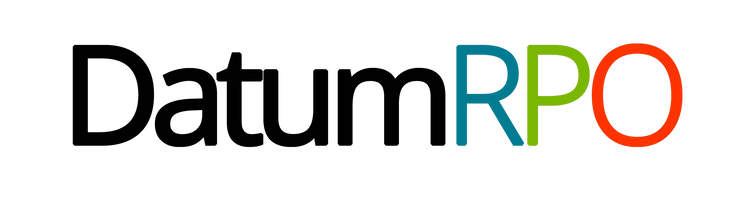 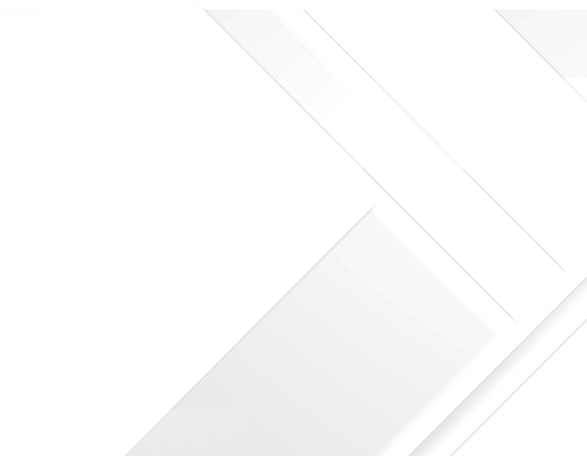 WORKING TIME
3
How Do I View Working Time?
Go to Workers>Working Time
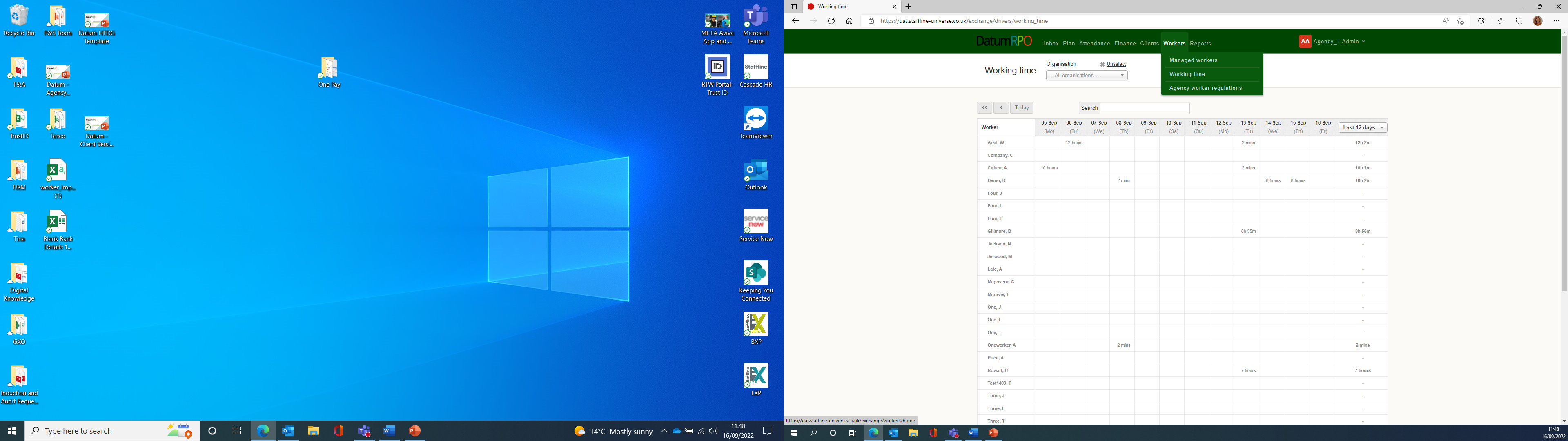 4
How Do I Navigate Around Working Time?
You can type in the workers name and search
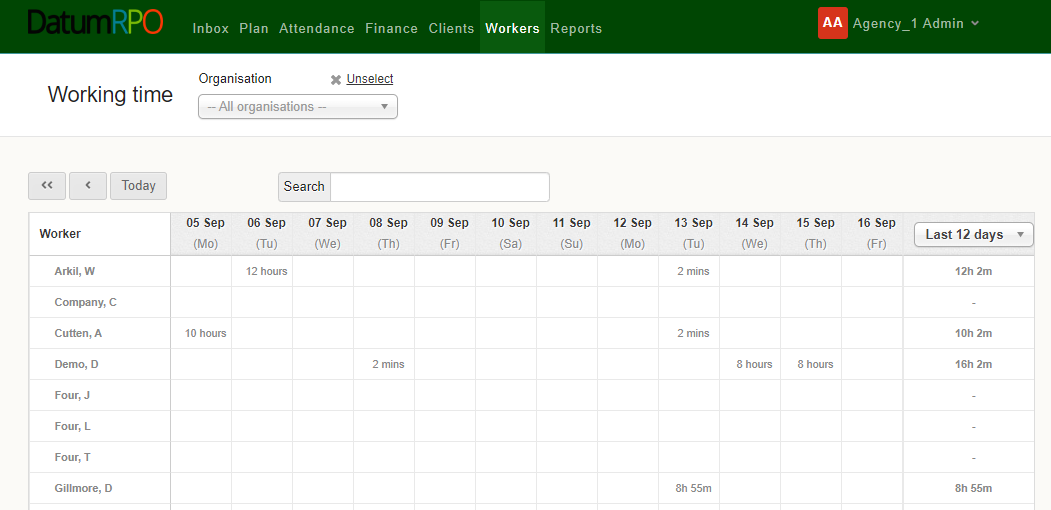 You can view from 2 to 16 days
Workers Names
5
How Do I Navigate Around Working Time?
Find Your Client
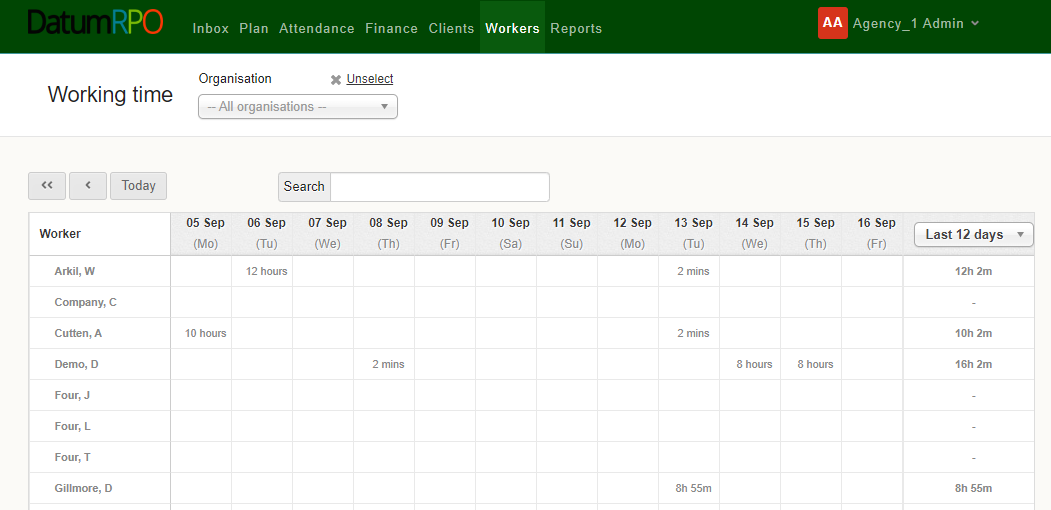 Total hours for the days you have showing
Days/Dates
Hours for the day
6